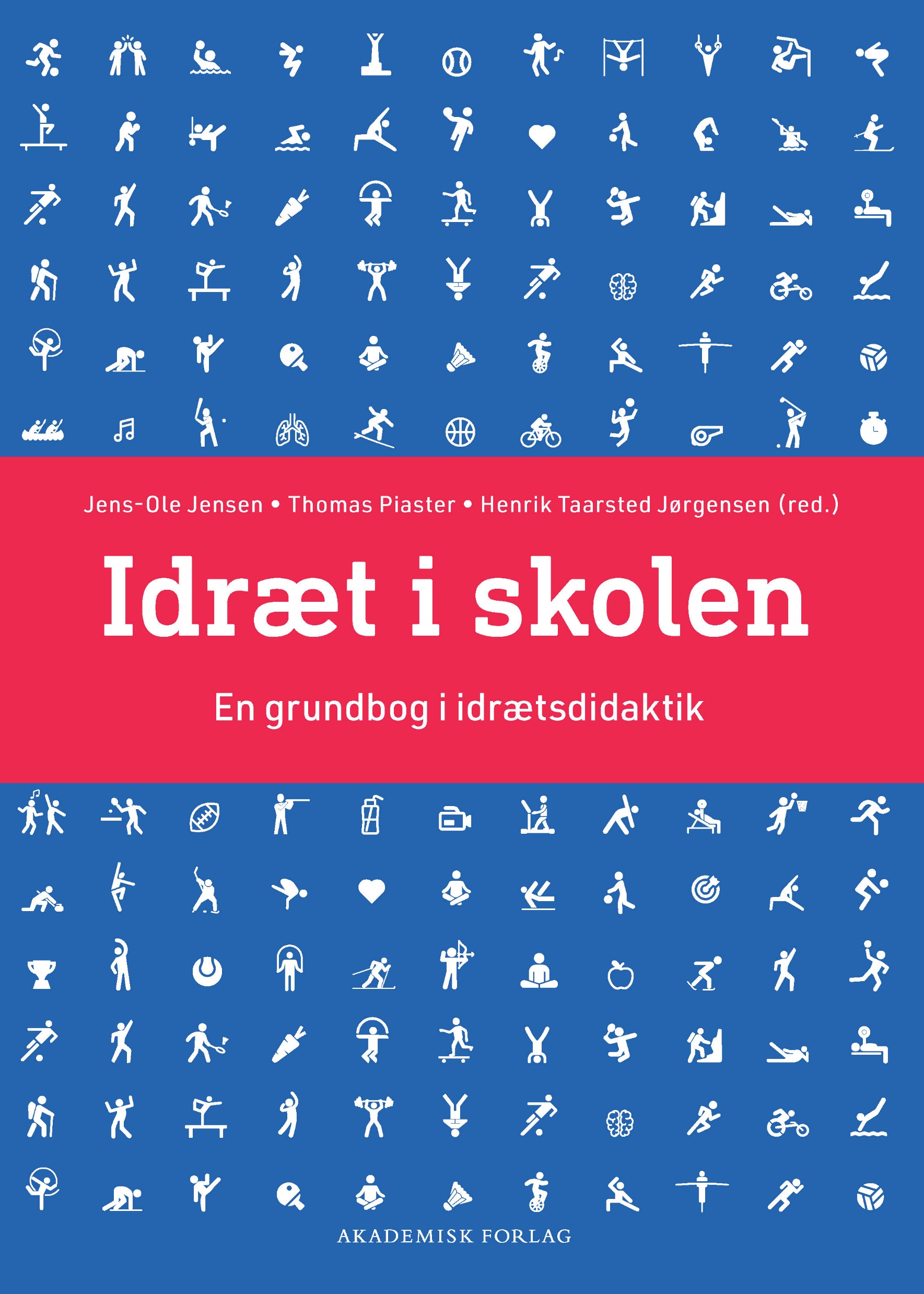 Arbejdsspørgsmål til Idræt i skolen
Introduktion til arbejdsspørgsmålene
Der er udarbejdet en række arbejdsspørgsmål til hvert af bogens 24 kapitler samt til de fire delintroduktioner. Hensigten er, at spørgsmålene kan bruges til at støtte læsningen af og refleksionen over de enkelte kapitler. Nogle af kapitlerne er delt op i mindre sektioner, som kan passe til læsning eller lektioner under uddannelsen. 
Spørgsmålene kan ligeledes benyttes i undervisningen på uddannelsen som spørgsmål til eksempelvis Cooperative Learning-strukturerne Quiz & byt, Tænk-par-del eller tilsvarende aktiviteter. 
Nogle spørgsmål kan besvares meget præcist, mens andre har til hensigt at styrke læserens analyser, refleksioner og argumentation. 
Det er vores håb, at spørgsmålene kan bruges både individuelt og kollektivt, og at de vil give inspiration til, at undervisere og studerende vil være med til at formulere endnu flere spørgsmål og opgaver, som kan støtte og udfordre idrætslærernes didaktiske fantasi, refleksioner og valg i idrætsundervisningen.
Intro til del 1: Idræt som fagAf Jens-Ole Jensen, Thomas Piaster og Henrik Taarsted Jørgensen
Beskriv de tre bedste og de tre værste ting ved faget idræt i skolen.
Beskriv relationen mellem idrætsundervisningens hvad, hvorfor og hvordan.
Hvorfor skal eleverne undervises i idræt?
Diskutér, hvilke potentialer og begrænsninger idrætsundervisning indeholder i forhold til at bidrage til elevernes dannelse og oplevelse af det gode (idræts)liv.
Kapitel 1 Formål, mening og dannelse i idrætsfagetAf Jens-Ole Jensen, Thomas Piaster og Henrik Taarsted Jørgensen
Hvordan kan du bedst forklare formålet med at have faget idræt i skolen?
Hvornår oplever du din egen idrætsdeltagelse som meningsfuld, og hvornår oplever du som lærer, at idrætsundervisning er meningsfuld?
Giv eksempler på, hvordan idrætsundervisningen kan styrke elevernes dannelse.
Hvilke dele af formålet og hvilken dannelsesforståelse, mener du, er mest betydningsfuld i idrætsundervisningen?
Hvilke tre værdier finder du vigtigst i idrætsundervisningen?
Kapitel 2 Viden i idrætsfagetAf Jens-Ole Jensen, Thomas Piaster og Henrik Taarsted Jørgensen
Redegør for dominerende former for viden i idræt.
Redegør for forskellen mellem positivistisk, hermeneutisk, fænomenologisk, kritisk og socialkonstruktivistisk viden.
Giv eksempler på positivistisk, hermeneutisk, fænomenologisk, kritisk og socialkonstruktivistisk viden i idrætsfaget.
Beskriv, hvordan praksis og teori forstås i kapitlet.
Diskutér fordele og ulemper ved henholdsvis at adskille og bygge bro mellem teori og praksis.
Kapitel 3 Idrætsfaget i samfundetAf Jens-Ole Jensen, Thomas Piaster og Henrik Taarsted Jørgensen
Beskriv de vigtigste forhold, der påvirker udviklingen af idrætsfaget.
Giv mindst tre eksempler på, hvordan idrætsfaget påvirkes af det omgivende samfund.
Giv mindst tre eksempler på, hvordan idrætsundervisning kan bidrage til elevernes liv uden for idrætten.
Diskutér, hvordan jeres egne erfaringer fra fritidsidrætten harmonerer med og/eller adskiller sig fra den idrætsundervisning, I selv har været en del af i skolen.
Hvilke fordele og ulemper ser I i relation til, at eleverne har stort kendskab til idræt som kulturelt fænomen, og hvordan vil I bruge det i jeres egen idrætsundervisning?
Intro til del 2: Undervisning i idrætAf Jens-Ole Jensen, Thomas Piaster og Henrik Taarsted Jørgensen
Beskriv i punktform, hvad der karakteriserer en god idrætslærer.
Find billeder og videoer, som viser forskellige eksempler på gode (eller dårlige) idrætslærere.
Skriv en kort anekdote om en arketypisk idrætslærer.
Diskutér, hvad der kendetegner gode idrætslærere.
Beskriv, hvad du gerne vil have skal kendetegne dig i forhold til at være/blive en god og professionel idrætslærer.
Kapitel 4 Planlægning af idrætsundervisningAf Jens-Ole Jensen, Thomas Piaster og Henrik Taarsted Jørgensen
Planlægningens hv-spørgsmål og anvendelse af planlægningsmodeller
Diskutér kort betydningen af planlægning i idrætsfaget. 
Nævn de vigtigste forhold, som man skal være opmærksom på, når man planlægger idrætsundervisning. 
Giv eksempler på, hvordan Hiim og Hippes relationsmodel kan bruges til at planlægge systematisk ved at arbejde med de seks faktorers indbyrdes relation. Supplér med konkrete eksempler fra idrætsfaget, hvor der er overensstemmelse mellem faktorerne, så de er med til at sikre en rød tråd. Giv eksempler på det modsatte, hvor der er ubalance.
Den røde tråd i idrætsundervisningen
Hvad kendetegner en god årsplan, og hvad vil du være særlig opmærksom på, når du planlægger på dette niveau?
Hvad kendetegner en god forløbsplan, og hvad vil du være særlig opmærksom på, når du planlægger på dette niveau?
Hvad kendetegner en god lektionsplan, og hvad vil du være særlig opmærksom på, når du planlægger på dette niveau? 
Temabaseret undervisning
Diskutér, hvad der skal til, for at noget kan karakteriseres som et tema til idrætsundervisningen.
Hvordan adskiller temabaseret undervisning sig konkret fra en mere indholdsbaseret undervisning?
Du skal i det kommende seksugersforløb arbejde med indholdsområdet løb, spring og kast i en 5. klasse. Giv eksempler på temaer, som du kan koble med indholdsområdet (fra indhold til tema).
Du er i gang med årsplanen for en 8. klasse. Giv eksempler på temaer, som du kan lade være udgangspunktet for forskellige praktiske indholdsområder (fra tema til indhold).
Giv eksempler på andre spændingsfelter end dem, der nævnes i teksten, som kunne være interessante og relevante at gøre til temaer i idrætsundervisningen.
Læremidler
Diskutér forskelle og giv eksempler på henholdsvis kontekstuelle og didaktiske læremidler og på analoge og digitale læremidler.
Giv eksempler på andre kontekstuelle læremidler end bolden, som måske bliver tilskrevet forskellig betydning af eleverne, og som dermed bl.a. kan påvirke elevernes deltagelse.
Hvordan kan man arbejde med digitale læremidler på en idrætsfaglig måde, samtidig med at eleverne lærer at forholde sig kritisk til brugen af digitale medier?
Find eksempler på gode didaktiske læremidler, som kan anvendes i indholdsområderne natur- og udeliv og/eller i kropsbasis, og som du finder relevante. Argumentér for, hvorfor du finder læremidlerne gode og relevante.
Kapitel 5 Gennemførelse af idrætsundervisningAf Jens-Ole Jensen, Thomas Piaster og Henrik Taarsted Jørgensen
Undervisningsprincipper
Diskutér forskellene mellem det deduktive, induktive og abduktive undervisningsprincip, og giv eksempler fra din egen eller andres undervisning, hvor de tre principper har været anvendt.
I hvilke situationer (formål, indholdsområde, klassetrin ...) vil du prioritere at anvende elementprincippet frem for helhedsprincippet i idrætsundervisningen? Og omvendt?
Giv eksempler på henholdsvis formelle og funktionelle øvelser i basketball og badminton, og diskutér fordele og ulemper ved de to principper.
Lærerens og elevernes handleformer
Hvilke handleformer kan læreren benytte sig af, og hvilke handleformer kan læreren sætte eleverne i gang med, når målet er, at de skal have mulighed for:
At lære at placere sig hensigtsmæssigt i kaosspil? 
At kunne udføre modtagning af lavt overslag?
At forstå, hvordan man træner udholdenhed?
At forholde sig kritisk til forhold vedrørende ulighed i idrætten i samfundet?
Struktur og organisering
Giv eksempler på forskellige måder at danne grupper på i idrætsundervisningen, og diskutér fordele og ulemper ved de forskellige måder.
Giv eksempler på situationer fra idrætsundervisningen, hvor du vil prioritere at anvende henholdsvis en konstant og en varieret praksis.
Du er i gang med et forløb i redskabsaktiviteter, og du vil gerne lære eleverne at udføre forlæns og baglæns rulle. Giv konkrete eksempler, og vurdér fordele og ulemper ved at anvende en konstant eller en varieret praksis og ved at anvende en blok-, seriel eller randomiseret praksis.
Undervisningsmetoder og progression
Diskutér, hvordan du kan anvende viden om koordinationstrappen i idrætsundervisningen.
Giv eksempler på, hvordan du kan arbejde med gradvist øget kompleksitet, når eleverne skal lære at løbe orienteringsløb i skoven.
Diskutér fordele og ulemper ved anvendelse af de forskellige metoder, når målet er:
At eleverne skal opleve mening i et forløb med fysisk træning
At eleverne opnår en forståelse af den betydning, de hver især har, for at volleyballspillet fungerer.
At eleverne lærer at padle kano og får indsigt i forhold vedrørende færdsel og ophold i naturen.
Klasseledelse
Giv eksempler på klar og tydelig rammesætning i idrætsundervisningen.
Giv eksempler, hvor du har oplevet en idrætsunderviser/-lærer/-studerende have god egenkontakt, god kommunikationslæsning og kontaktevne og et godt lederskab.
Inden for hvilke af de tre områder (egenkontakt, kommunikationslæsning og kontaktevne og lederskab) har du især behov for at udvikle dig, og hvad kan du konkret gøre for at fremme udviklingen?
Diskutér, hvordan man håndterer balancen mellem at leve med risikoen for blå mærker og hudafskrabninger og for alt i verden at ville undgå alvorlige ulykker.
Modelinspireret undervisning
Hvilke begrundelser kan der være for at vælge en modelinspireret tilgang til idrætsundervisningen?
Hvordan adskiller de fire skitserede modeller (direct instruction, peer teaching, cooperative learning og guided discovery) sig fra hinanden?
Giv eksempler på undervisningssituationer, hvor du vil vælge den ene frem for andre modeller, og begrund dit valg. Gør det samme for alle fire modeller.
Hvilke styrker og svagheder har hver af de fire modeller?
Giv eksempler på andre idrætsdidaktiske modeller, og diskutér, hvad de hver især kan bidrage med i idrætsundervisningen.
Didaktiske nedslag i forhold til undervisning i idræt
Hvis du over for en kollega eller medstuderende med få ord skal beskrive hver af de fem didaktiske nedslag, hvad vil du så prioritere at sige?
Hvilken betydning spiller idrætsrummet for din planlægning, gennemførelse og evaluering af idrætsundervisning?
Giv eksempler på, hvordan du kan undervisningsdifferentiere inden for mindst to forskellige indholdsområder, og diskutér, hvorfor det er vigtigt at differentiere undervisningen.
Giv konkrete eksempler fra to forskellige indholdsområder på, hvordan du kan anvende de fire principper af Penney m.fl. i arbejdet med at inkludere alle elever.
Giv eksempler på, hvordan du både kan tilgodese alsidighed og fordybelse i tilrettelæggelsen af en årsplan og en forløbsplan.
Giv eksempler på, hvordan du kan give eleverne medbestemmelse inden for forskellige indholdsområder, og diskutér, hvorfor det overhovedet er vigtigt, at eleverne oplever medbestemmelse.
Diskutér, om der er andre didaktiske nedslag end de fem, som er nævnt i kapitlet, som du finder vigtige, når du skal i gang med at planlægge et undervisningsforløb i idræt.
Kapital 6 Evaluering i idrætsundervisningAf Jens-Ole Jensen, Thomas Piaster og Henrik Taarsted Jørgensen
Hvilke begrundelser er der for at lade evaluering være en integreret del af idrætsundervisningen?
Hvilke former for evaluering har du oplevet i idrætsundervisningen på læreruddannelsen?
Giv konkrete eksempler på henholdsvis formative og summative evalueringsformer i idrætsundervisningen.
I kapitlet nævnes fire centrale principper i forbindelse med formativ evaluering. Giv eksempler på, hvordan du kan opfylde de fire principper i idrætsundervisningen.
Diskutér fordele og ulemper ved forskellige evalueringsformer og de fire principper.
I afrundingen nævnes fire centrale evalueringskompetencer. Vurdér dine egne evalueringskompetencer i relation hertil, og reflektér over, hvad du kan gøre for at tilegne dig evalueringskompetencerne.
Kapitel 7 Udvikling af idrætsundervisningAf Jens-Ole Jensen, Thomas Piaster og Henrik Taarsted Jørgensen
Giv et par eksempler på, hvordan idrætsfaget og -undervisningen har ændret sig gennem tiden. Tænk gerne på både indhold og form. Nævn med andre ord nogle af de vigtigste udviklingstendenser i idrætsfagets historie (kig evt. tilbage i kapitel 3).
Hvordan kan man undersøge og tale om idrætsundervisning? Giv eksempler på, hvordan man kan undersøge idrætsundervisning og bruge kvalitetskriterier til at tale om, hvordan undervisningen kan udvikles. Hvilke kvalitetskriterier og kendetegn vil være velegnede, når du skal undersøge din egen idrætsundervisning?
Hvordan kan idrætslæreren udvikle sig professionelt? Giv eksempler på, hvordan idrætslæreren kan beskrives ved hjælp af kompetencer og dimensioner. Supplér gerne med eksempler på, hvad du mener kan gøre en idrætslærer eksemplarisk.
Nævn mindst tre eksempler på metoder til undersøgelse og udvikling af idrætsundervisningen, og nævn to fordele og evt. en ulempe ved hver metode.
Hvilke af de omtalte metoder kan du bedst forestille dig anvendt på din egen idrætsundervisning? Argumentér kort for dit valg.
Kig på de præsenterede metoder, og fordel dem på et kontinuum mellem dem, som egner sig bedst til den mere dagligdags idrætsundervisning, og dem, som vil være mere oplagte i forbindelse med henholdsvis praktik, bachelorprojekt og idrætsforskning.
Intro til del 3: Idrætspædagogiske dimensionerAf Jens-Ole Jensen, Thomas Piaster og Henrik Taarsted Jørgensen
Ligesom fodbold og svømning ikke bare er henholdsvis fodbold og svømning, skal du finde mindst to eksempler på idrætsaktiviteter, som kaldes det samme, men udføres/dyrkes meget forskelligt.
Giv en kort introduktion til hver af de otte dimensioner i idrætskompasset, hvor du angiver nogle væsentlige kendetegn og giver et praktisk eksempel på en eller flere idrætsaktivitet(er) med den pågældende dimension. 
Se på idrætskompasset, og giv eksempler på indhold og dimensioner, som oplagt passer sammen. Udpeg derpå et eller flere eksempler på kombination af indhold og dimension, som ikke er helt oplagt, men som kan bidrage med erfaringer og til diskussioner om idrætsfaglige kvaliteter.
Hvad vurderer du, er de vigtigste grunde til at arbejde med forskellige dimensioner i idrætsfaget?
Diskutér, hvordan idrætskompasset kan bidrage til elevernes dannelse, skabe dybde og bredde i idrætsfaget og hjælpe eleverne med at skelne mellem god og dårlig anderledeshed.
Kapitel 8 LegAf Ole Lund
Hvordan kan du understøtte, at elevernes opmærksomhed og interesse bliver draget af bevægelsesaktiviteterne i undervisningen på måder, som de ikke oplever kommer direkte fra dig?
Hvordan kan du skabe tid, plads og mulighed for, at eleverne kan øve sig på en legende måde i idrætsundervisningen, især i aktiviteter, som de ved første øjekast oplever som udfordrende, uvante eller utiltalende?
Hvordan kan du understøtte, at undervisningen kommer til at være præget af tålmodighed, åbenhed og spontan handletrang?
Overvej, hvor mange aktiviteter det – i løbet af en lektion eller et forløb – er muligt at præsentere for eleverne, så det stadig bliver muligt at fordybe sig i disse på en legende måde.
Overvej på forhånd, hvilke mulige legende dynamikker en given bevægelsesaktivitet kan indeholde, og eksperimentér med, hvordan du kan orientere elevernes opmærksomhed i retning af disse på indirekte måder.
Kapitel 9 FællesskabAf Kasper Lasthein Madsen
Hvad er de særlige kendetegn ved idrætsfællesskabet?
Hvilken rolle spiller kropslige og sanselige erfaringer for fællesskab?
Diskutér, hvordan man kan håndtere balancen mellem elevernes oplevelse af tryghed og frihed i idrætsfællesskabet.
Hvad er forskellen på det etiske og det æstetiske fællesskab? Diskutér, hvordan de to påvirker hinanden.
Hvilke greb kan du anvende for at understøtte fællesskaber i idrætsundervisningen?
Kapitel 10 SundhedAf Annemari Svendsen
Beskriv de to sundhedsbegreber, der indgår i kapitlet, henholdsvis det brede positive sundhedsbegreb og det salutogenetiske sundhedsbegreb.
Giv eksempler på, hvordan du kan understøtte de to perspektiver, der nævnes i kapitlet, henholdsvis et kritisk perspektiv og et ressourceperspektiv.
Diskutér, hvorfor det er væsentligt at forholde sig til sundhedsbegrebet i idrætsundervisningen.
Giv forslag til, hvordan elevernes forskellige sundhedsbegreber og sundhedsforståelser kan inddrages aktivt i undervisningen. 
Diskutér, hvilke udfordringer man kan støde på i arbejdet med sundhed som dimension i idrætsfaget.
Kapitel 11 ØvelseAf Esben Stilund Volshøj
Beskriv med dine egne ord, hvad der kendetegner øvelse.
Beskriv, hvorfor øvelse kan være en værdifuld dimension i idrætsundervisningen og skolen generelt.
Hvordan kan man arbejde med øvelse som en dimension i idrætsundervisningen?
Diskutér, hvordan man kan anvende principperne om at understøtte elevernes øvelse i forskellige praktiske indholdsområder.
Diskutér, hvilke forhold der kan udfordre øvelsesdimensionen i idrætsundervisningen, og hvordan man kan tage forbehold for disse.
Kapitel 12 KampAf Martin Sækmose Lykkegaard
Hvad kendetegner kamp som dimension i idrætsfaget?
Beskriv, hvad kampens pædagogiske potentialer er. Synes du, der er andre end dem, der peges på i kapitlet?
Diskutér, hvad der kan være afgørende for, om disse potentialer kommer til udtryk eller ikke kommer til udtryk. 
Diskutér, hvordan kampe i idrætsfaget kan hænge sammen med samarbejde, dømmekraft og demokrati.
Diskutér, hvordan du vil sørge for, at en kamp i et specifikt idrætsområde (vælg selv) bidrager positivt til elevernes dannelse.
Kapitel 13 PræstationAf Louise Kamuk Storm
Beskriv med dine egne ord, hvad præstation er. 
Diskutér, hvorfor præstation kan være en værdifuld dimension i idrætsundervisningen og skolen generelt.
Giv eksempler inden for mindst tre forskellige praktiske indholdsområder på, hvordan man kan arbejde med præstation som en dimension i idrætsundervisningen.
Hvordan kan man bruge præstation til at understøtte elevernes arbejde med deres færdigheder/kompetencer?
Hvilke forhold kan udfordre præstationsdimensionen i idrætsundervisningen, og hvordan kan man tage forbehold for disse?
Kapitel 14 KropserfaringAf Helle Winther
Giv en kort forklaring på, hvad kropserfaring er, og begrund, hvad der for dig er de vigtigste pointer i kapitlet.
Hvordan kan man forstå begreberne kropsbillede og kropsskema?
Vælg hver især en eller to idrætssituationer, der har været særligt berigende, rørende, forandrende eller udfordrende. I må gerne enten tænke på en elev fra jeres praktik eller tænke tilbage på jer selv som børn/unge. Fokus skal være på kropserfaring. Skriv det ned som en lille fortælling/oplevelsesbeskrivelse. Del jeres fortællinger i gruppen.
Hvordan kan I forstå fortællingerne gennem begreber fra kapitlet? Brug især begreberne kropslig dannelse, ”jeg er”, ”jeg kan”, selvtillid og selvværd samt den bevægelsespsykologiske teorimodel.
Drøft, hvilke muligheder I ser i at fokusere på kropserfaring i idrætsundervisningen.
Vælg herefter et klassetrin, som I fokuserer på, og tal om, hvordan I konkret kan arbejde med kropserfaring i idrætsundervisningen. Brug de teoretiske begreber og de 11 guidelines som omdrejningspunkt.
Kapitel 15 FortællingAf Helle Winther
Hvad er for dig de vigtigste pointer i kapitlet?
Hvilke potentialer og udfordringer ser du i at arbejde med en kropslig-sanselig pædagogik og æstetiske læreprocesser i børnehøjde?
Vælg en målgruppe (fx 5. klasse). Prøv nu, om du kan brainstorme på et fortælletema til idrætsundervisningen her.
Hvilke fortællemåder kunne du bruge – og hvordan vil du bygge undervisningen op?
Hvilke lærerroller kan du benytte dig af?
Hvilke ressourcer og udviklingsmuligheder har I hver især i forhold til den professionspersonlige ledelseskompetence i det fortællende univers?
Intro til del 4: Praktiske indholdsområderAf Jens-Ole Jensen, Thomas Piaster og Henrik Taarsted Jørgensen
Giv en kort introduktion til hver af de ni praktiske indholdsområder, hvor du angiver nogle væsentlige kendetegn og giver et praktisk eksempel på en eller flere idrætsaktiviteter fra hvert indholdsområde.
Hvad er dine egne erfaringer med aktiviteter og idrætter fra de forskellige indholdsområder?
Diskutér betydningen af både bredde og dybde i idrætsundervisningen, og skitsér et eksempel på en årsplan, som tilgodeser både bredde og dybde.
Diskutér, hvordan man kan bruge forskellige indholdsområder til at sætte fokus på en enkelt dimension, og giv to konkrete eksempler.
Kapitel 16 KropsbasisAf Martin Elmbæk Knudsen
Beskriv kort, hvad kropsbasis er, og forklar, hvad der menes med ”det fællesidrætslige”, og giv eksempler på tværdisciplinært indhold, der kan arbejdes med i kropsbasis.
Beskriv og diskutér, hvordan centrale begreber fra henholdsvis Wolfgang Klafki og Gert Biesta kan bruges til at diskutere formålet med kropsbasis.
Hvilke temaer kan du formulere til undervisning i kropsbasis? Overvej dernæst, om dine temaer eksplicit indeholder fællesidrætslige begreber af både kropslig, social og psykisk karakter, eller om temaerne lægger op til, at det er idrætslæreren, der skal bringe begreber i spil, som ikke eksplicit er nævnt i formuleringen af det enkelte tema. 
Diskutér forskelle mellem de tre opfattelser af kropsbasis (den universelle, den originale og værestedet), og giv eksempler på, hvordan de forskellige opfattelser kan have betydning for, hvordan kropsbasis planlægges og gennemføres i idrætsundervisningen. 
Diskutér, hvilken opfattelse af kropsbasis du finder mest relevant i skoleidræt.
Hvilke eksempler kan du give på en bred tilgang til det kropslige indhold i kropsbasisaktiviteter? Start med at tænke ud fra koordinationsmæssige egenskaber.
Kapitel 17 Boldbasis og boldspilAf Andreas Bolding Christensen
Hvad er forskellen på boldbasis og boldspil? Og hvad kendetegner de enkelte boldspilsfamilier, og hvordan er de forskellige fra hinanden?
Hvilke argumenter vil du bruge over for medstuderende, elever, forældre eller kolleger, når du skal fortælle, hvorfor det er relevant for eleverne at møde og fordybe sig i området boldbasis og boldspil? Argumentér ud fra én boldspilsfamilie ad gangen (det er ikke nok at begrunde ud fra, at det er en del af Fælles Mål).
Med afsæt i boldspilsfamilierne fra figur 17.1 (Boldspilsfamilier – kendetegn og mønstre) skal du vurdere, hvordan du kan løse de udfordringer, der er angivet som didaktisk spørgsmål.
Du skal udvikle en boldspilsaktivitet og et specifikt fagligt indhold. 
Vælg først en boldspilsfamilie og herunder en spilfase.
Udvælg dernæst en central teknisk eller taktisk færdighed, der er relevant for den pågældende spilfase. 
Brug spilhjulet til at udvikle to forskellige aktiviteter, hvor eleverne arbejder med den udvalgte tekniske eller taktiske færdighed, men på to forskellige trin af den dynamiske boldspilstrappe. 
Hvilke argumenter for og imod at inddrage konkurrenceelementet i boldspilsundervisningen vækker mest resonans hos dig? Og hvorfor?
Kapitel 18 Dans og udtrykAf Birgitte Hedeskov
Se på det dansekulturelle landskab i figur 18.1. Hvad adskiller de forskellige dansekulturer, og hvad er fælles? Diskutér, om det er de rigtige kategorier, og om landskabet kunne se ud på andre måder. Tegn gerne dit eget bud på et dansekulturelt landskab.
Hvad er forskellen på en basistilgang og en stilartstilgang? Giv eksempler på, hvordan din undervisning kan bygges op ud fra en basistilgang og ud fra en stilartstilgang. 
Hvordan kan du bruge figur 18.2 (Handleformer) og figur 18.3 (Dansehjulet) i din undervisning?
Vælg en stilart eller en dansekultur. Diskutér, hvilken idrætspædagogisk dimension (jf. bogens del 3) du kunne tænke dig at sætte i spil, og giv eksempler på, hvordan du vil arbejde med det i forhold til et bestemt klassetrin.
Hvad kan eleverne særligt lære af at arbejde med dans og udtryk?
Diskutér de udfordringer, der kan være ved at undervise i dans og udtryk i skolen. Kom med dit bud på, hvad der er vigtigt i forhold til at få eleverne til at deltage, og hvad det kræver af dig som lærer.
Kapitel 19 Løb, spring, kastAf Annie Hjort Pedersen og Kristian Hjort Normann Pedersen
Hvad karakteriserer de tre faser: atletik som leg, atletik som grundform og atletik som sport?
Hvordan vil du/I organisere undervisningen i de tre faser, og hvilken rolle har du som lærer?
Hvordan kan du/I arbejde med progression i undervisningen i løb, spring og kast – atletik, herunder undervisningsdifferentiering? Giv eksempler herpå.
Diskutér, hvordan præstationsdimensionen kan anvendes i løb, spring og kast – atletik. Giv eksempler fra de tre faser, og begrund disse.
Skitsér et tværfagligt tematisk forløb om de Olympiske Lege for udskolingen med afsæt i Fælles Mål for de valgte fag.
Kapitel 20 Natur- og udelivAf Jan Arvidsen og Vagn Adler Sørensen
Redegør for forskelle og ligheder mellem nordisk friluftsliv og adventure.
Beskriv karakteristika ved hver af de fire tilgange til friluftsliv, som er præsenteret i 20.3 (Tilgange til undervisning i friluftsliv), og giv mindst ét eksempel på en aktivitet i hver af de fire tilgange (mestrings-, præstations-, forbundetheds- eller samværsfriluftsliv).
Diskutér, hvordan henholdsvis Tryghedszone-modellen og princippet om Tur efter evne tilbyder forskellige perspektiver på læringsforudsætninger, læreprocesser og lærerroller.
Skitsér en friluftslivsundervisning med udgangspunkt i én af de fire tilgange til undervisning i friluftsliv. Begrund desuden undervisningen med udgangspunkt i Fælles Mål.
Diskutér, hvordan de fire praksiseksempler kan begrundes med udgangspunkt i Fælles Mål.
Hvad kan du som idrætslærer særligt gøre, for at indholdsområdet natur- og udeliv får mere plads og højere kvalitet i idrætsfaget, end tilfældet er på de fleste skoler i dag?
Kapitel 21 RedskabsaktiviteterAf Henrik Taarsted Jørgensen
Hvordan adskiller indholdsområdet redskabsaktiviteter sig fra andre praktiske indholdsområder?
Hvilke forudsætninger skal eleverne have, hvis de skal kunne arbejde sikkert og selvstændigt i grupper med fx lavt overslag eller parkourfærdigheden gate vault på fire stationer i gymnastiksalen?
Hvilke overvejelser vil du gøre dig, når der skal dannes grupper i forbindelse med modtagning af spring?
Giv eksempler på rammer, du vil kunne give elever henholdsvis i indskolingen, på mellemtrinnet og i udskolingen, når de i grupper skal sammensætte et æstetisk produkt.
Diskutér, hvilke dimensioner det vil give mening at orientere undervisningen i redskabsaktiviteter mod.
Kapitel 22 VandaktiviteterAf Susanne Storm og Tue Fisker
Hvad er dine erfaringer med svømmeundervisningen fra din egen skoletid, ungdomsuddannelse eller på de videregående uddannelser? Hvilket indhold kan du huske, at I har arbejdet med i svømmeundervisningen?
Med udgangspunkt i videns- og færdighedsmålene i Fælles Mål for idræt samt den danske definition på svømmeduelighed, hvilke muligheder og udfordringer oplever du, at der er i forbindelse med planlægningen af undervisningen inden for vandaktiviteter? 
Beskriv og begrund det dannelsesmæssige potentiale i undervisningen inden for svømning og vandaktiviteter. Med hvilke begrundelser skal det have sin plads i undervisningen i skolen – eller hvorfor skal det ikke?
Nogle elever oplever en stor angst forbundet med visse indholdsområder i svømmeundervisningen såsom dykning, at få hovedet under vand samt udspring. Med udgangspunkt i det særlige undervisningsrum, som svømmehallen lægger op til, hvordan vil du som idrætslærer stilladsere en undervisning, som tager højde for dette, og som samtidig understøtter elevernes tro på, at de kan lære det?
Giv et eksempel på et forløb, som med udgangspunkt i de grundlæggende færdigheder har til formål at skabe tryghed ved vand og understøtte elevernes udvikling af færdigheder. Forløbet skal have en progression startende med de grundlæggende færdigheder, kombinerede færdigheder og henimod de mere specifikke tekniske færdigheder.
Kapitel 23 Fysisk træningAf Jesper Sandfeld
Hvad er fysisk træning, og hvorfor er det vigtigt at arbejde med fysisk træning i idrætsundervisningen – også i en dannelsestænkning?
Diskutér, hvad eleverne skal lære inden for indholdsområdet fysisk træning og på hvilket niveau. 
Hvilke begreber skal de kende? 
I hvor høj grad skal de forstå teorien bag? 
Hvilke former for træning og hvilke øvelser skal de kunne udføre? 
Hvilken type træningsprogrammer skal de kunne udarbejde? 
Giv eksempler på, hvordan man kan differentiere undervisningen inden for henholdsvis styrketræning og udholdenhedstræning.
Giv eksempler på læremidler og materialer, fx portaler, lærebogsmateriale, instruktionsark, logbøger, feedbackark mv., som kan anvendes til at understøtte undervisningen i fysisk træning.
Diskutér, hvordan et undervisningsforløb med fokus på fysisk træning kunne se ud, og diskutér, hvad de primære forskelle vil være, afhængigt af om der er tale om indskolingen, mellemtrinnet eller udskolingen.
Kapitel 24 Nye og skæve idrætterAf Erik Juul og Susanne Storm
Hvad er dine erfaringer med nye og skæve idrætter fra din egen skoletid, ungdomsuddannelse eller på de videregående uddannelser?
Diskutér de forskellige begrundelser for at inddrage nye og skæve idrætter i idrætsundervisningen. 
I kapitlet nævnes det, at idrætslæreren skal kunne sondre mellem relevant idrætsindhold og forbigående aktiviteter/”polterabend-aktiviteter”. Diskutér, hvordan man kan skelne mellem de to kategorier, og diskutér, hvilke begrundelser der kan ligge til grund for valget af indhold i idrætsundervisningen.
Giv yderligere eksempler på nye og skæve idrætter end dem, der nævnes i kapitlet, som du finder idrætsfagligt relevante at inddrage i idrætsundervisningen.
At øve sig, at blive bedre kræver fordybelse, tid og gentagelser. Men i Fælles Mål pointeres begrebet alsidighed. Diskutér, hvordan I forholder jer til dilemmaet omkring fordybelse og alsidighed.